Get Connected! CaliforniaCSAC Legislative Conference 2023Government Finance and Administration Policy Committee
Sunne Wright McPeak, President and CEO
California Emerging Technology Fund
Charles Gardiner, Consultant
California Emerging Technology Fund
ACP Eligibility Requirements
Participants can qualify for ACP in one of the following ways:
Federal Program 
Medicaid / MediCal
SNAP, CalFresh
Federal Public Housing
Veterans or Survivors Pension
WIC
Supplemental Security Income (SSI)
Tribal Programs
Free or Reduced Lunch Program
Federal Pell Grant
Lifeline
Income
Household income that is at 200% or below the Federal Poverty Level.
Legal status is not a requirement for ACP.
Identity Verification Requirement
Participants must upload one of the following Identify Verification documents:
Get Connected! California
3 Major Strategies
Direct Notification of ACP-Eligible Households
Advertising and Media to Increase Awareness
In-Person Enrollment

Counties are Key to Increasing
ACP Enrollment!
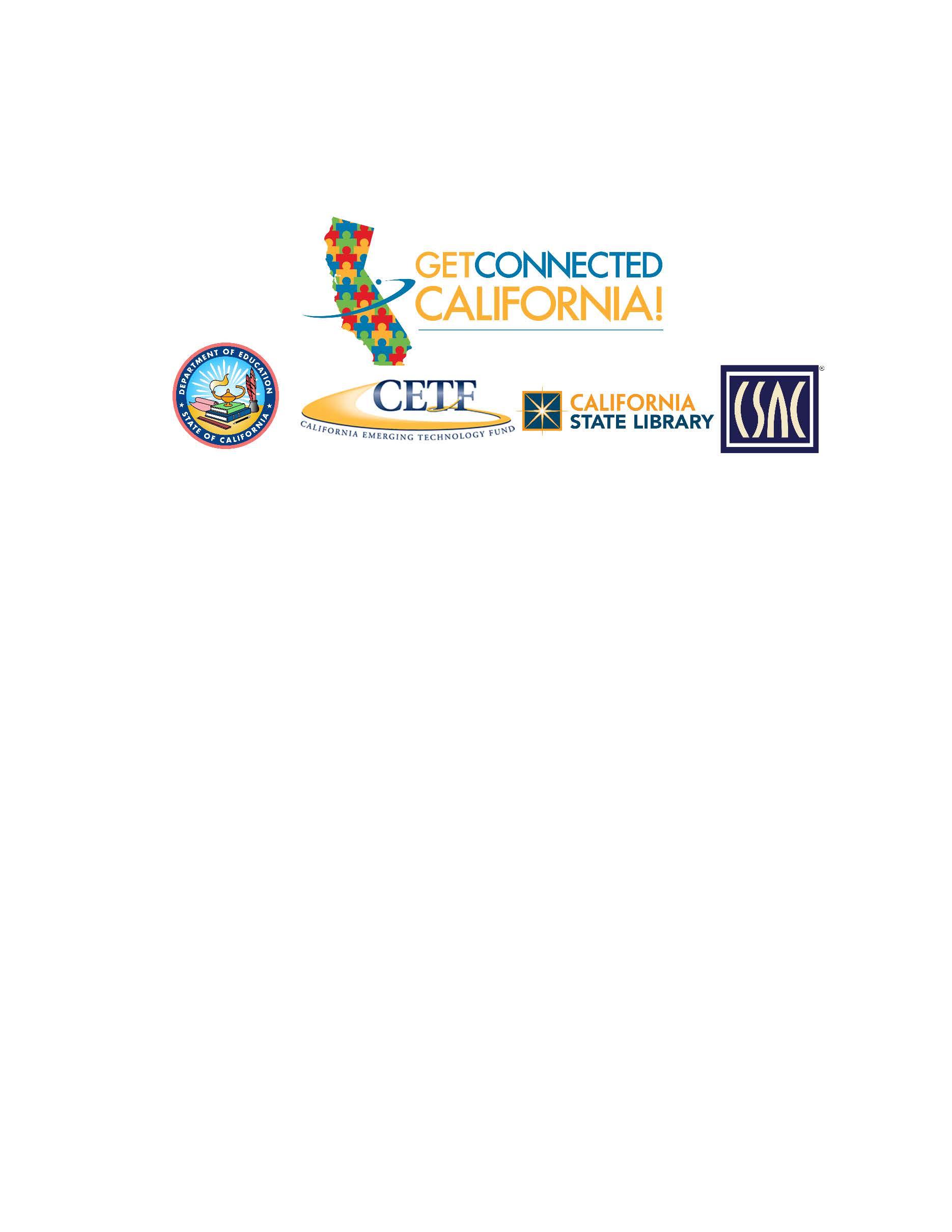 Get Connected! California
Call to Action

The California Broadband Council (CBC) issued a “Call to Action” to get 90% of all eligible low-income households online with high-speed Internet service by 2024. 

75% of low-income households do not know about the Affordable Connectivity Program (ACP).

80% of households can enroll on their own.

20% need assistance by phone or in person.
Partners

Get Connected! California is a statewide mobilization to promote the Affordable Connectivity Program.

The Get Connected! California Coalition is comprised of State Agencies and Statewide Organizations.

Local partners and volunteers are vital for success.
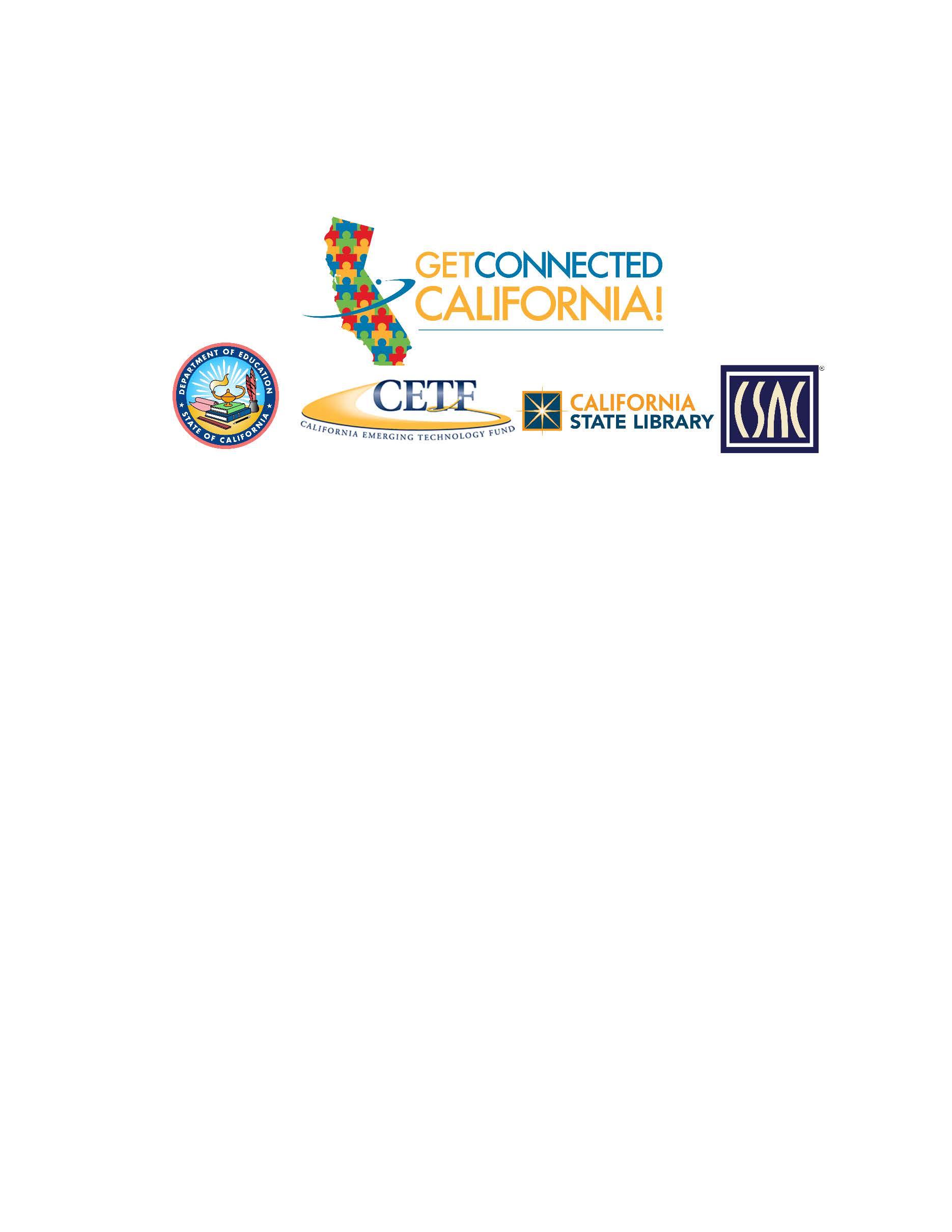 ACP Goals by the Numbers
5.8M CA Households are eligible for ACP.
Only 2M households have enrolled to date.
California households are missing out on $1.38 Billion in federal benefits each year.
State Goal

90% of all eligible households enrolled by the end of 2024. 

3.2M households to hit the 2024 target.
To Meet State Goal:

Every County needs to triple the rate of enrollment per month.

150,000+ households per month.
ACP Enrollment Status
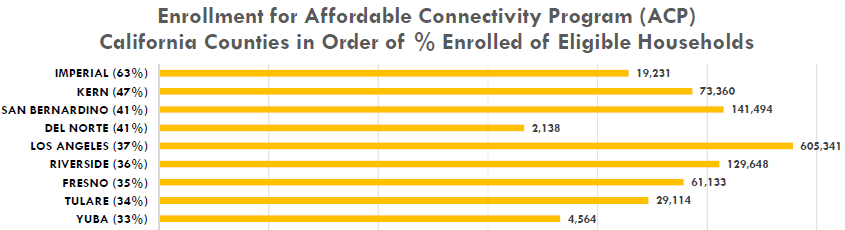 Counties above Statewide Average for % Enrolled
ACP Enrollment Status
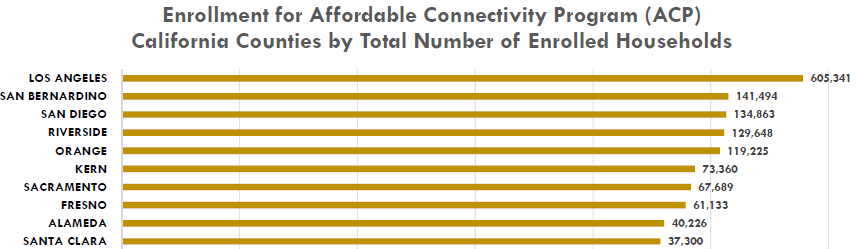 Top 10 Counties by Number of Households Enrolled
ACP Enrollment Status
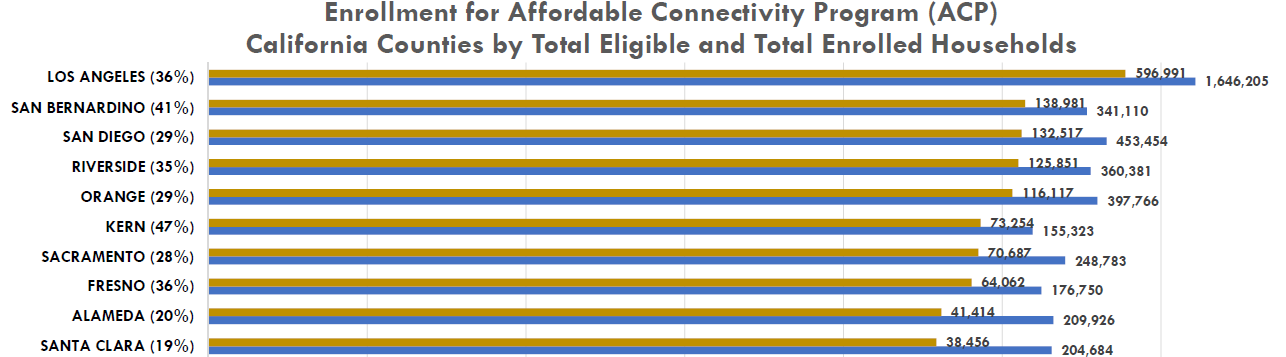 Top 10 Counties for Total Enrolled and Eligible Households
Get Connected! California 2023
Priority 1:  Distribute Information to ACP-Eligible Households
Direct promotion through Counties, COEs, School Districts, Libraries, Higher Education, CBOs

Priority 2:  Identify ACP Enrollment Event Sites and Hosts
Schedule Event to Assist Households 
Partner with Other Local Organizations and Assemble Teams
Get Trained in ACP Enrollment
Promote with Direct Mail, Social Media and Trusted Messengers
Get Connected! California Fall 2022
Lessons Learned – Enrollment Events
Early-Identified Enrollment Sites Are More Successful
Promotion Works – Especially Direct Notification to Eligible HHs 
Staffing is Critical – Countywide Partnerships Work Best
Enrollment Sites Must Have Sufficient Number of Devices 
Devices Are Very Effective to Provide Enrollment Incentives
Look Ahead:  Get Connected! California 2023
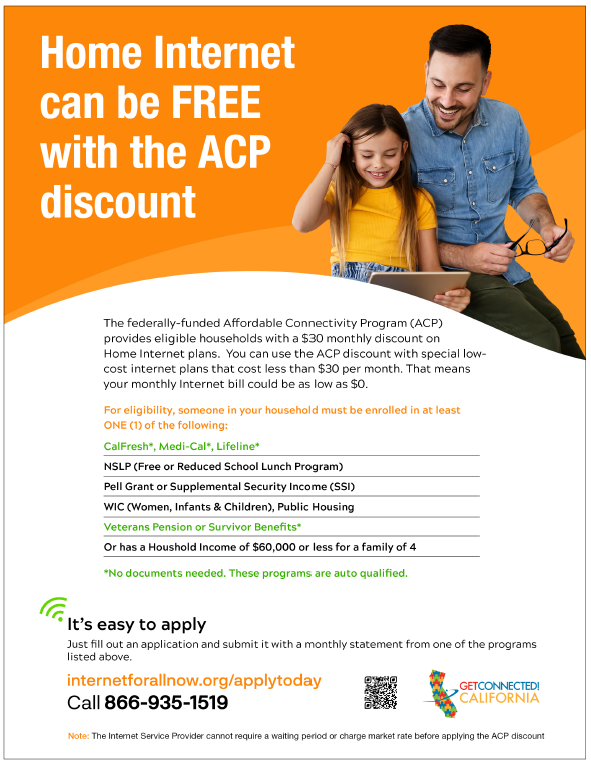 5 Things You Can Do to Get Households Enrolled
Distribute ACP Enrollment Flyers to Eligible HHs 
Promote ACP Enrollment with Social Media and Web 
Distribute Household Information Packets
Help Households Enroll on the Internet For All Now
Host and Staff ACP Enrollment Event on April 22
Contact Information
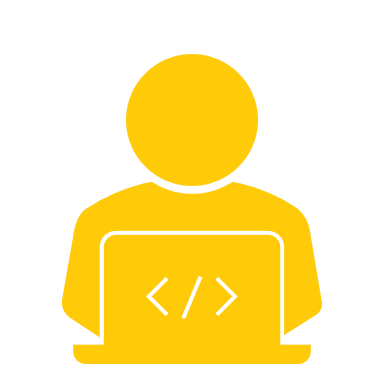 Marissa Canche, Adoptions Program Manager, CETF
marissa@cetfund.org

Charles Gardiner, Consultant, CETF
Charles@catalystgroupca.com
Get Connected! CaliforniaBackup Slides
Overview of ACP
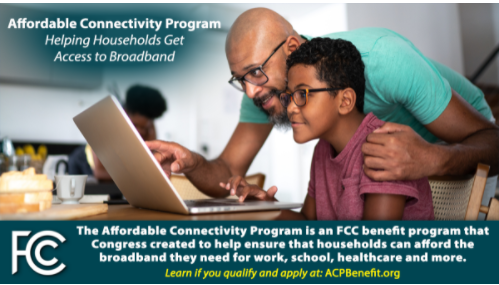 The ACP provides a monthly discount on Internet service of up to $30 per eligible household.
ACP is expected to last for 2-3 years.   Maybe sooner.
ACP application is administered by USAC, an independent non-profit organization designated by the FCC.
A one-time discount of $100 towards the purchase of a device (laptop, desktop or tablet).
	 Limited participation by ISP. 
Cox Communication
Mobile Citizen (Human-IT)
The Affordable Connectivity Program (ACP) helps families connect to the Internet from home by providing a monthly benefit to help pay for an internet service plan. 
The ACP is a long-term $14 billion program funded by the Federal Communications Commission (FCC).
[Speaker Notes: The participating broadband service provider will receive the funds directly.]
Enrollment Site Roles April 2023
Site Captain:  Coordinate site planning and promotion
Site Coordinator: Onsite event management
Greeters/Verifiers (2): Greet, explain, verify documentation (training required)
Enrollment Specialists (2): Assist consumer with online application process (training and devices required) 
Device Manager/Closer (1): Manage device distribution/raffle, survey device recipients
ACP Application Training
ACP Enrollment Training for Volunteers
Register for ACP training:

April 13 at 9:30 AM - English
April 17 at 9:30 am - Spanish
April 18 at 9:30 AM - English
ACP Enrollment Status
ACP Enrollment Status
ACP Enrollment Status